Асновы моўнай культуры, 3 клас
Тэма 31. 
Машыны на палях

Падрыхтавала: 
Кралько Іна Францаўна,
настаўнік вышэйшай катэгорыі
Заслаўскай СШ № 2 імя М. К. Пуцейкі
Успамінаем
Што такое абрэвіятура?
Якія абрэвіятуры вы запомнілі?
Якія машыны, неабходныя на будоўлі, вырабляюць у Мінску і Жодзіне?
Хто кіруе экскаватарам, кранам, бульдозерам?
Назаві прылады
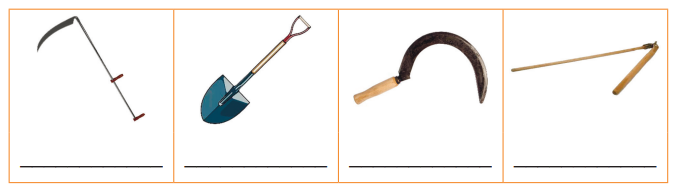 серп
каса
рыдлёўка
цэп
МТЗ
Заснаваны 29 мая 1946 г.
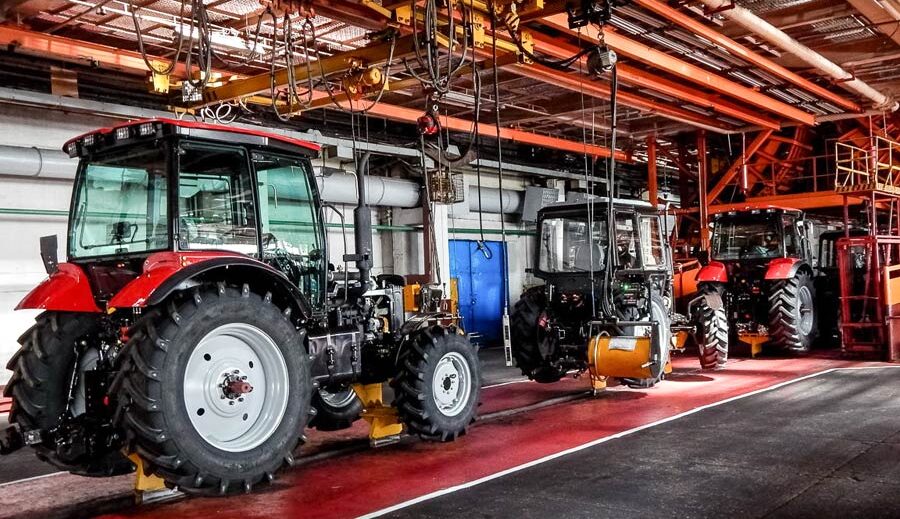 Машыны на палях
Конь сталёвы, 
Аўса не просіць,
А арэ і косіць.
(Трактар.) 

Жалезны конь, у жываце агонь,
Есці не просіць, а жне і косіць.
Па полі ўлетку паўзе,
Траву хутка грызе.
(Касілка.)
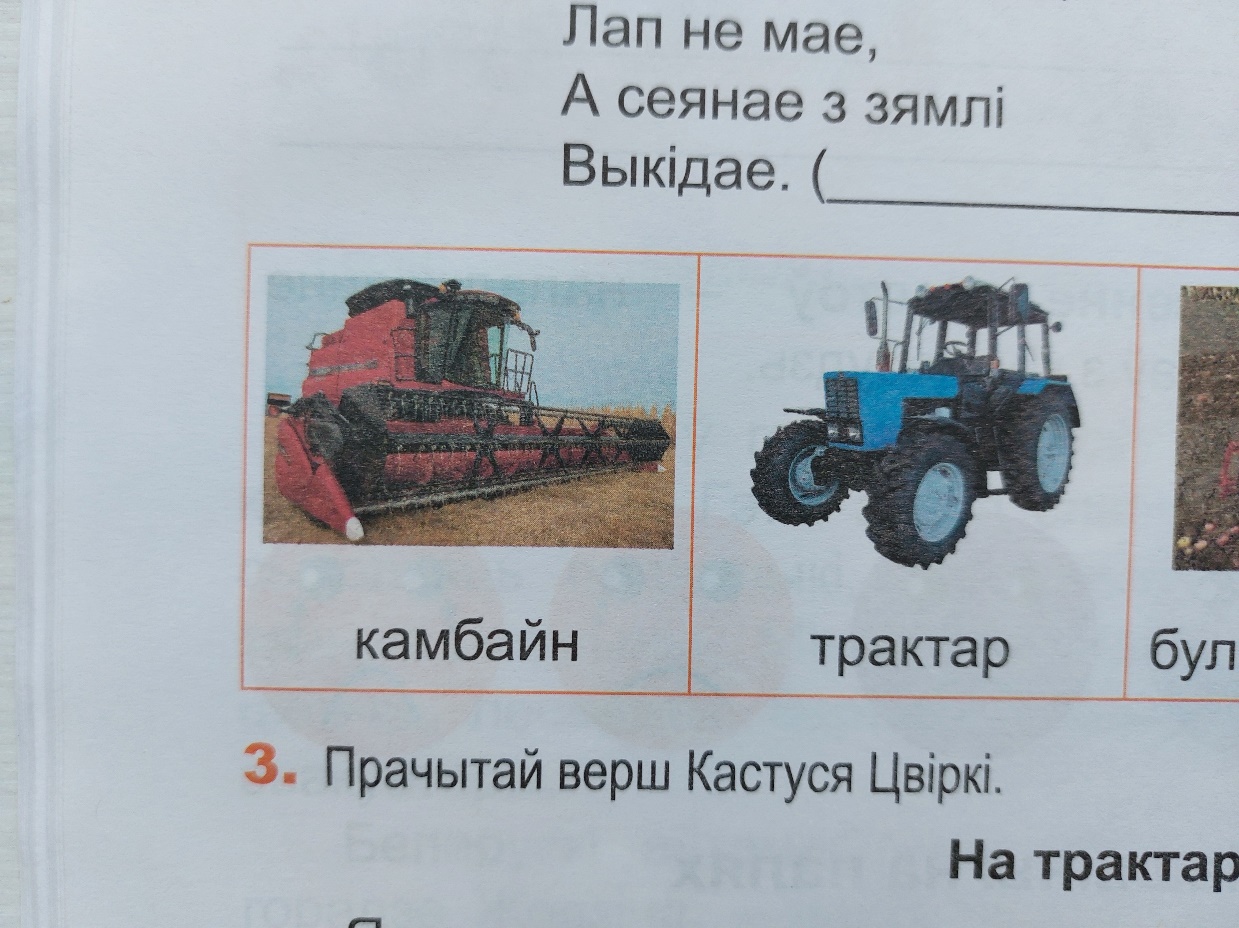 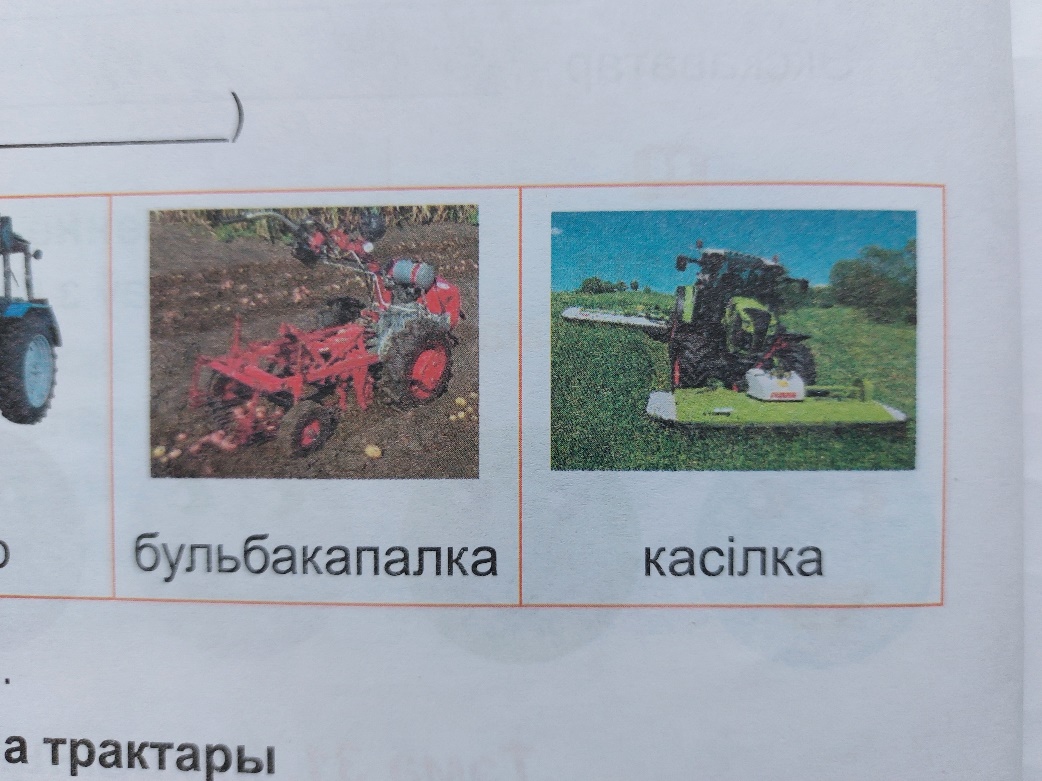 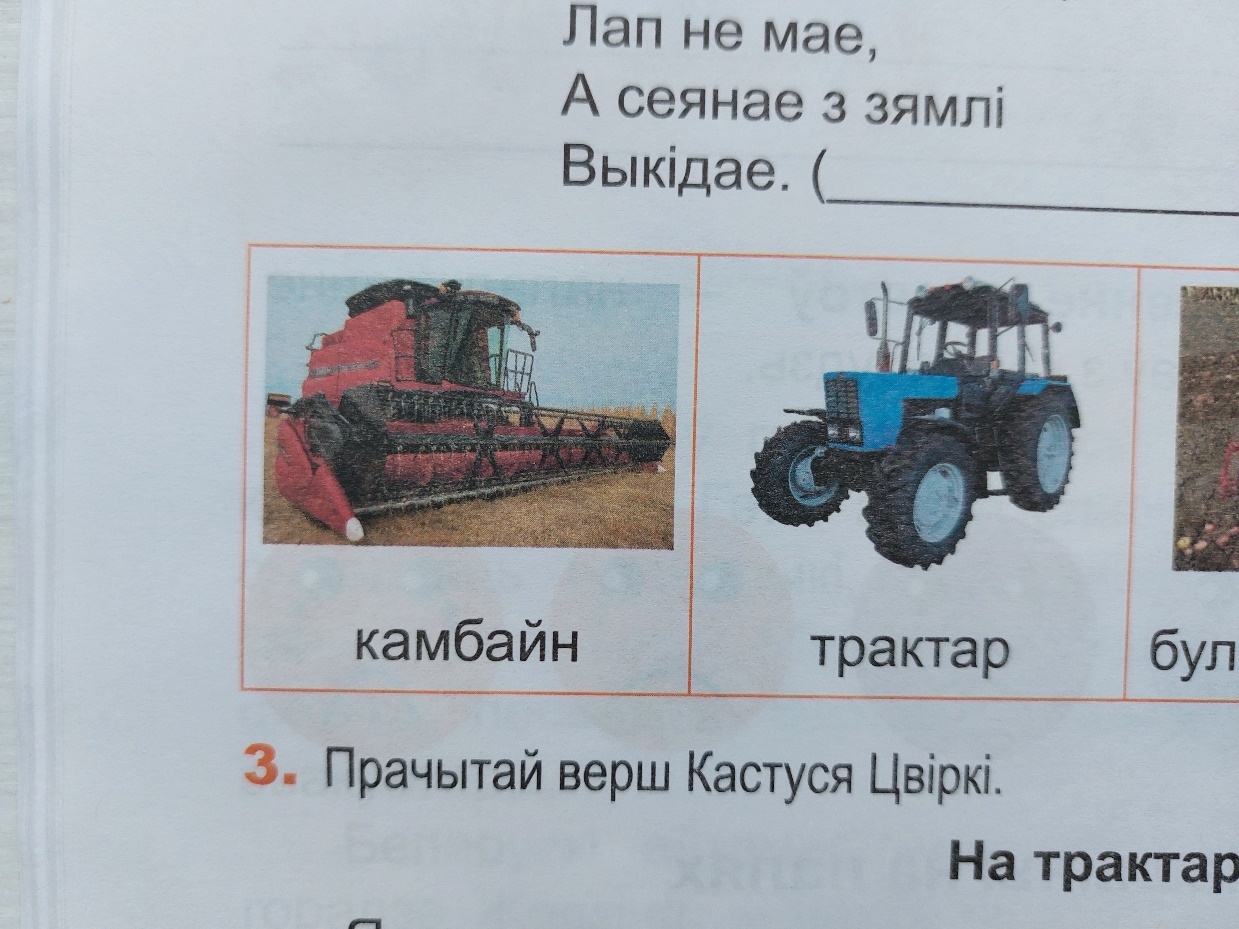 Што гэта за машына,
Што разам і жне, і малоціць?
А ідзе — ажно зямлю калоціць.
(Камбайн.)

Не крот, а капае.
Лап не мае,
А сеянае з зямлі выкідае.
(Бульбакапалка.)
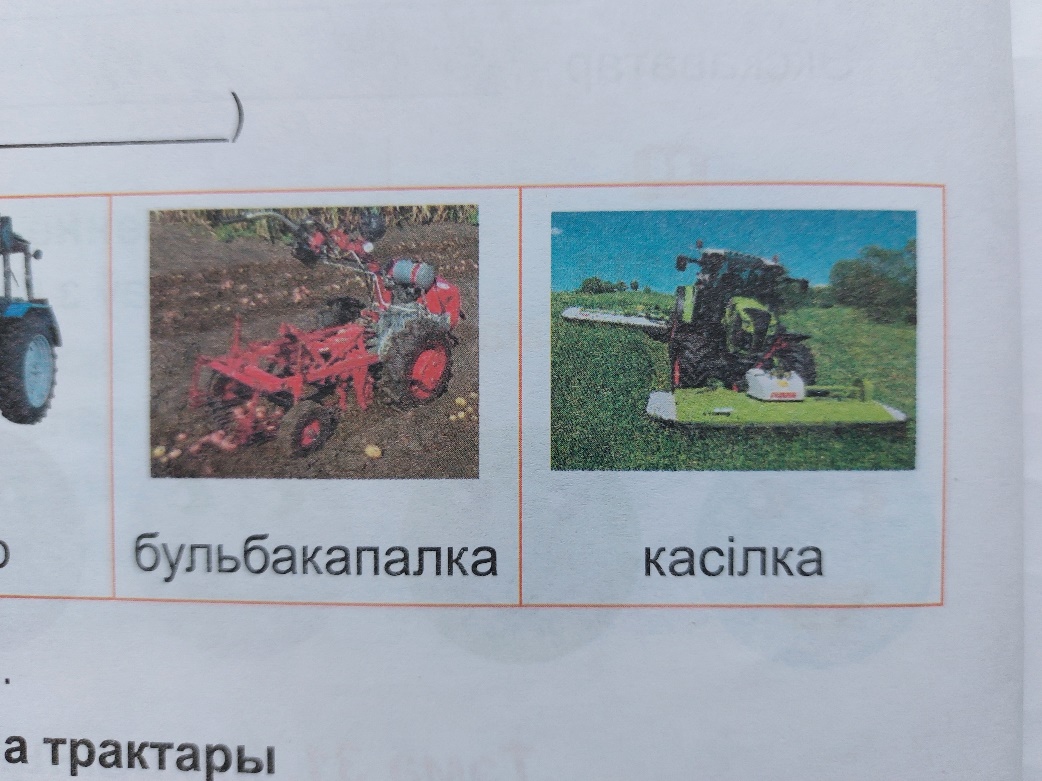 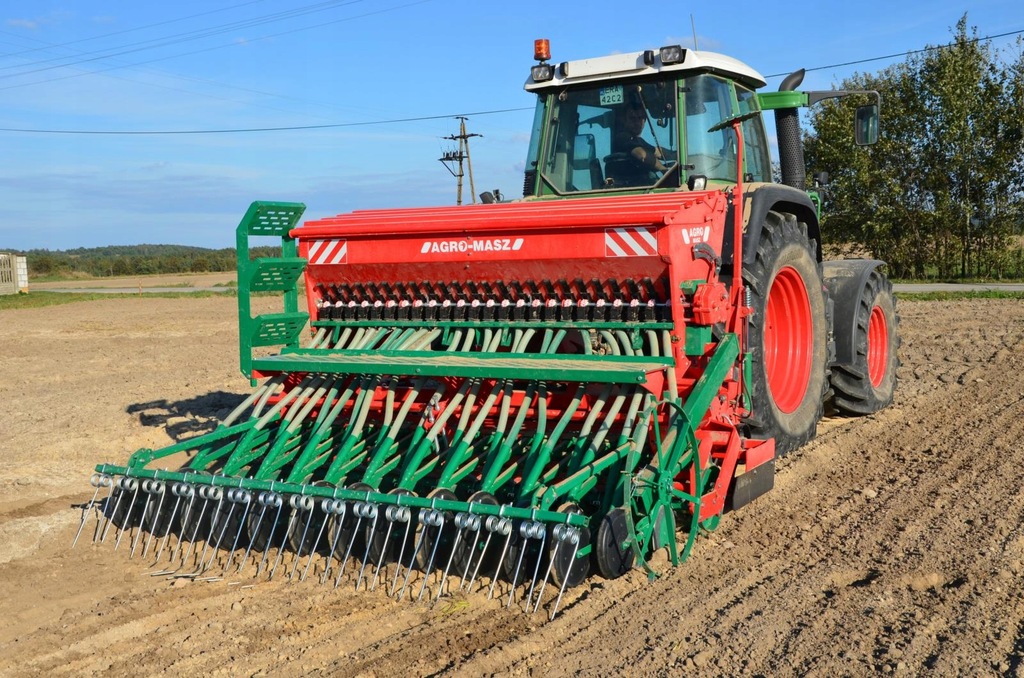 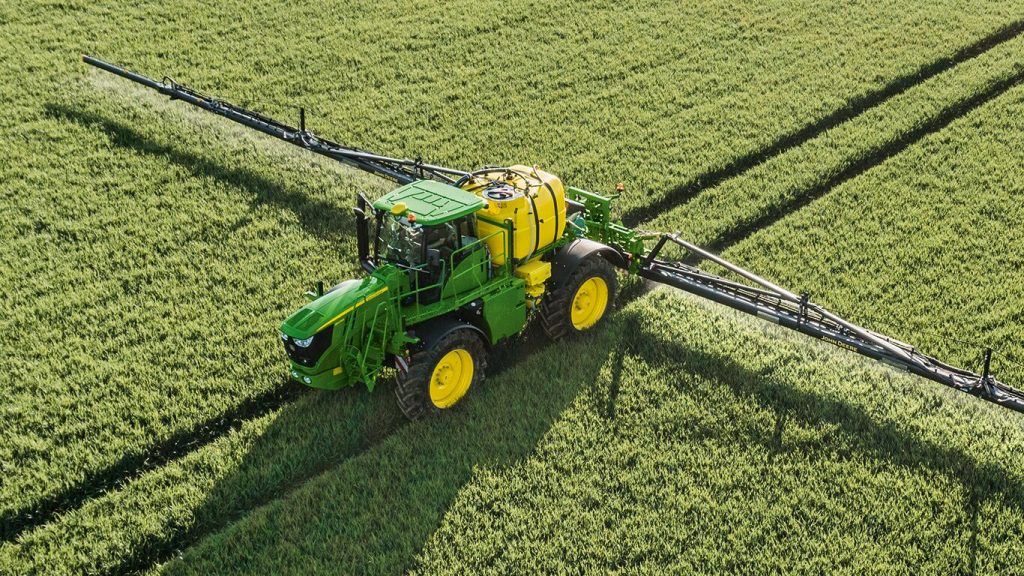 сеялка
 апрысквальнік

варашылка
 ільноўборачная
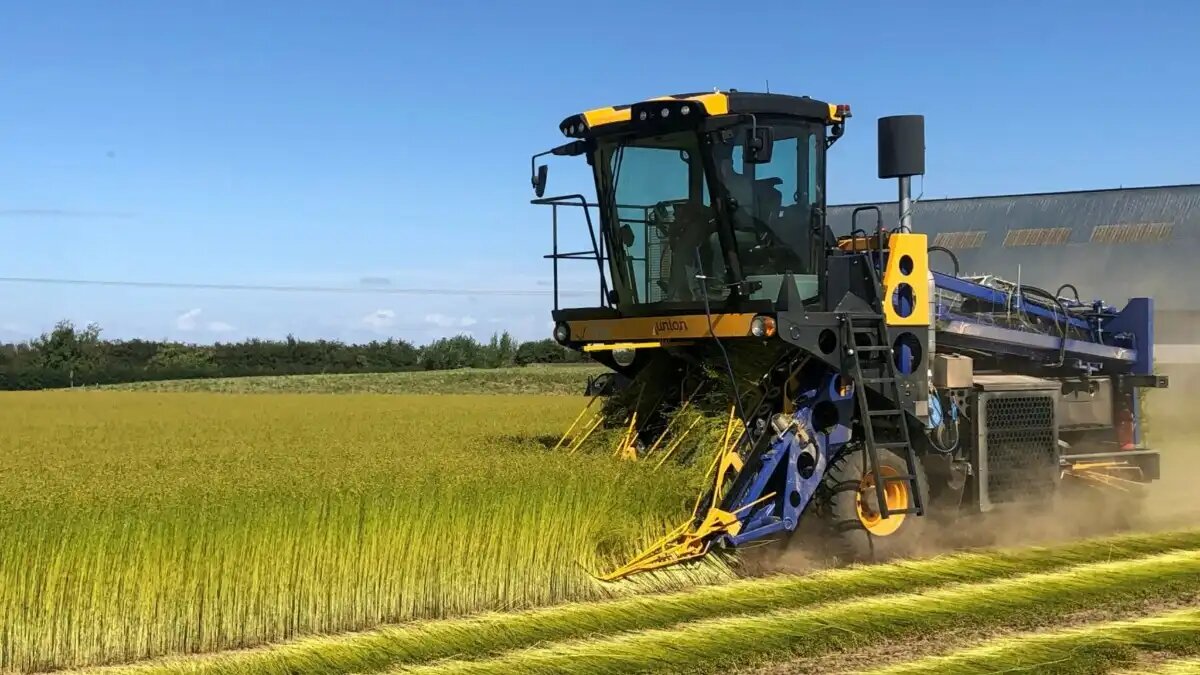 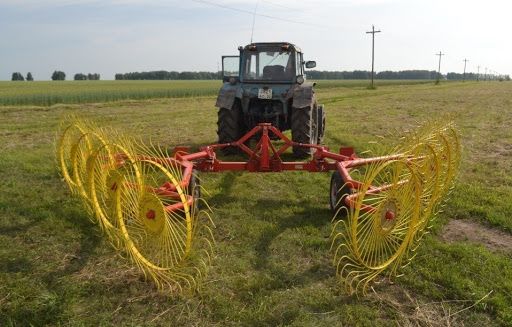 Фізкультхвілінка
Паравоз крычыць: «Ду-ду-у-у,
Я іду, іду, іду-у-у!»
Колы весела бягуць,
Колы песеньку пяюць:
«Чах-чах-чах, чух-чух-чух,
Ш-ш-ш, у-у-у, х-х-х-х!»
Прыехалі!
Слоўнікавая работа
Гоні — вялікая, доўгая ніва.
Спадак — спадчына.
Разора — доўгая канаўка на паверхні зямлі, праведзеная плугам.
Ралля — узараная глеба, узаранае поле.
«На трактары» К. Цвірка
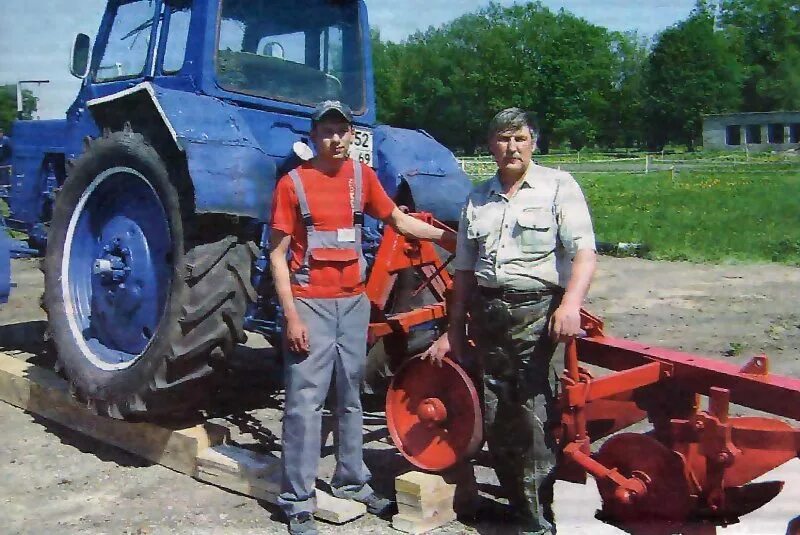 «Касілкі» М. Салаўцоў
Работа з фразеалагізмамі
Вывесці ў поле




Спрытна, хітра ашукаць, падмануць каго-небудзь.
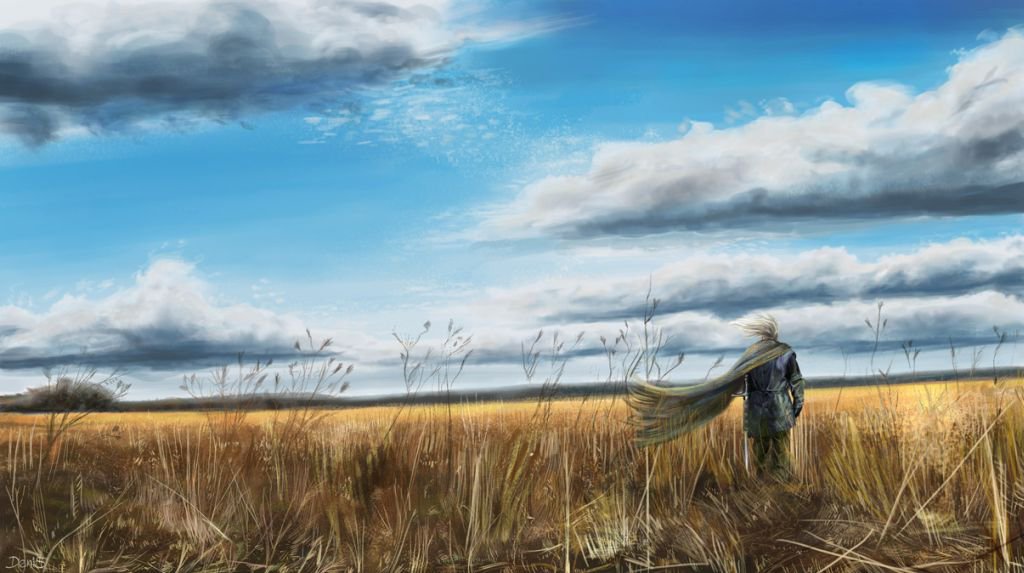 Ці патрэбна людзям праца хлебаробаў?
Ці можна зараз абысціся без сельскагаспадарчых машын? Чаму?
Якія старажытныя прылады працы замянілі машыны?
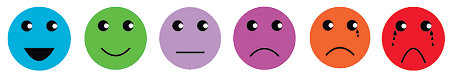 Спіс выкарыстаных крыніц
Асновы моўнай культуры: 3-і клас : планы-канспекты факультатыўных заняткаў для настаўнікаў устаноў агул. сярэд. адукацыі з беларус. і рус. мовамі навучання / Т. Ю. Аброськіна. — Мінск : Сэр-Віт, 2023. — 104 с.
Асновы моўнай культуры: 3-і клас: рабочы сшытак : дапаможнік па факультатыўных занятках для вучняў устаноў агул. сярэд. адукацыі з беларус. і рус. мовамі навучання / Т. Ю. Аброськіна. — Мінск : Сэр-Віт, 2023. — 72 с.
URL: https://www.technodom.com/wp-content/uploads/2020/01/r4050i_r-1024x576.jpg (дата звароту: 26.01.2025).
URL: https://a.allegroimg.com/s1024/0ca358/34e650fa4f2eb33eed1140ffd80a (дата звароту: 26.01.2025).
URL: https://avatars.dzeninfra.ru/get-zen_doc/271828/pub_651efa26d0b3383691e4df1d_651efa3cef9325769fa0e5bb/scale_1200 (дата звароту: 26.01.2025). 
URL: https://frankfurt.apollo.olxcdn.com/v1/files/6bqdsz8jixii2-KZ/image;s=644x461 (дата звароту: 26.01.2025). 
URL: https://i.pinimg.com/originals/96/45/51/9645514ae7acdfe9c6d241ce54b17758.jpg (дата звароту: 26.01.2025). 
URL: https://avatars.mds.yandex.net/i?id=30f7c4ea1332b032f71dc22f9bf6c87d_l-5248085-images-thumbs&n=13 (дата звароту: 26.01.2025). 
URL: https://avatars.mds.yandex.net/i?id=f8287be446bdd17f36e2e366cfbd8a58_l-5147471-images-thumbs&n=13 (дата звароту: 26.01.2025). 
URL: https://fabulae.su/images/authors/1912/foto_104304.jpg (дата звароту: 26.01.2025).
URL: https://vitvesti.by/images/2023/02/04/semejstvo-traktorov-belarus.jpg (дата звароту: 26.01.2025).
URL: https://трактор.бел/wp-content/uploads/2021/03/343-e1616137315111.jpghttps://трактор.бел/wp-content/uploads/2021/03/343-e1616137315111.jpg (дата звароту: 05.01.2025). 
URL: https://трактор.бел/wp-content/uploads/2021/03/343-e1616137315111.jpghttps://трактор.бел/wp-content/uploads/2021/03/343-e1616137315111.jpg (дата звароту: 05.01.2025). 
URL: https://www.technodom.com/wp-content/uploads/2020/01/r4050i_r-1024x576.jpg (дата звароту: 26.01.2025).
URL: https://a.allegroimg.com/s1024/0ca358/34e650fa4f2eb33eed1140ffd80a (дата звароту: 26.01.2025).
URL: https://avatars.dzeninfra.ru/get-zen_doc/271828/pub_651efa26d0b3383691e4df1d_651efa3cef9325769fa0e5bb/scale_1200 (дата звароту: 26.01.2025). 
URL: https://frankfurt.apollo.olxcdn.com/v1/files/6bqdsz8jixii2-KZ/image;s=644x461 (дата звароту: 26.01.2025). 
URL: https://i.pinimg.com/originals/96/45/51/9645514ae7acdfe9c6d241ce54b17758.jpg (дата звароту: 26.01.2025). 
URL: https://avatars.mds.yandex.net/i?id=30f7c4ea1332b032f71dc22f9bf6c87d_l-5248085-images-thumbs&n=13 (дата звароту: 26.01.2025). 
URL: https://avatars.mds.yandex.net/i?id=f8287be446bdd17f36e2e366cfbd8a58_l-5147471-images-thumbs&n=13 (дата звароту: 26.01.2025). 
URL: https://fabulae.su/images/authors/1912/foto_104304.jpg (дата звароту: 26.01.2025).
URL: https://vitvesti.by/images/2023/02/04/semejstvo-traktorov-belarus.jpg (дата звароту: 26.01.2025).
URL: https://трактор.бел/wp-content/uploads/2021/03/343-e1616137315111.jpghttps://трактор.бел/wp-content/uploads/2021/03/343-e1616137315111.jpg (дата звароту: 05.01.2025). 
URL: https://трактор.бел/wp-content/uploads/2021/03/343-e1616137315111.jpghttps://трактор.бел/wp-content/uploads/2021/03/343-e1616137315111.jpg (дата звароту: 05.01.2025).